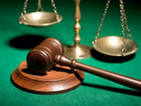 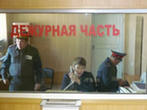 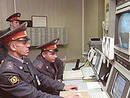 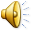 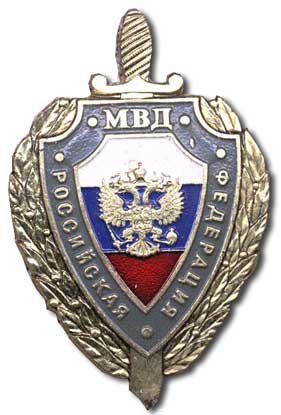 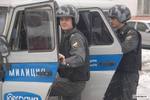 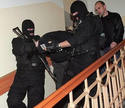 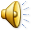 18.01.2011
http://aida.ucoz.ru
1
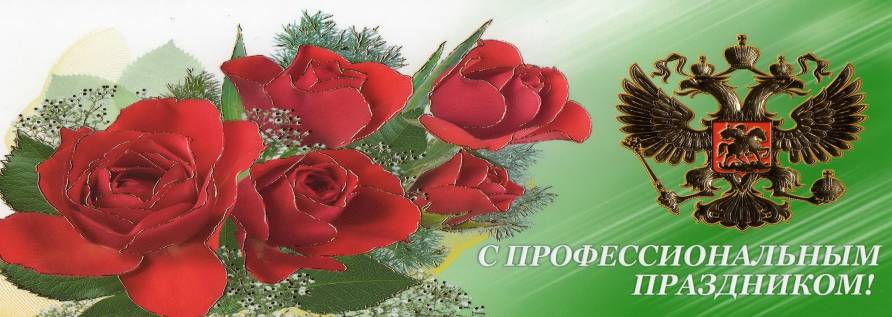 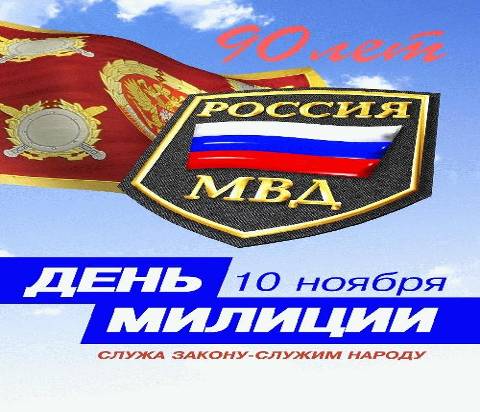 18.01.2011
http://aida.ucoz.ru
2
18.01.2011
http://aida.ucoz.ru
3
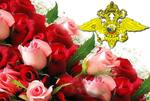 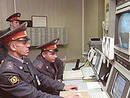 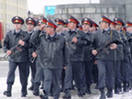 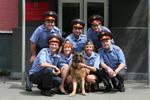 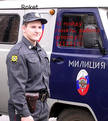 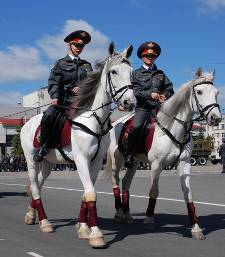 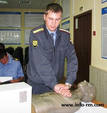 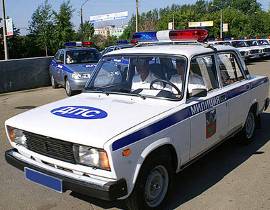 Будни милицейской службы
18.01.2011
http://aida.ucoz.ru
4
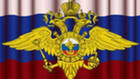 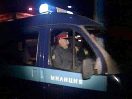 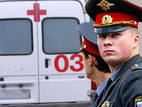 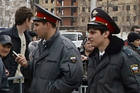 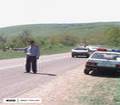 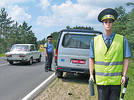 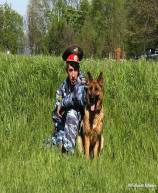 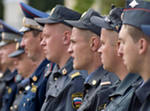 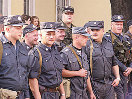 18.01.2011
http://aida.ucoz.ru
5
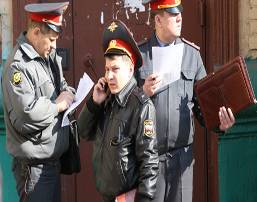 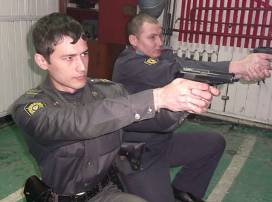 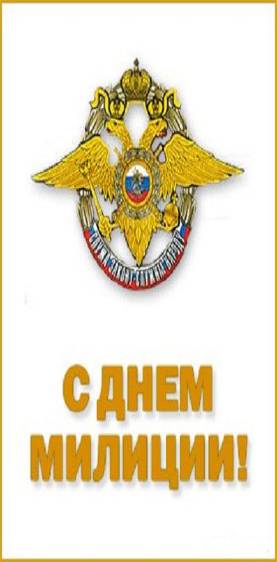 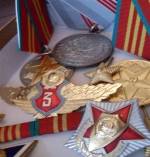 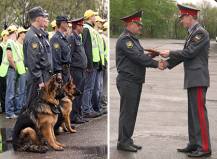 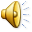 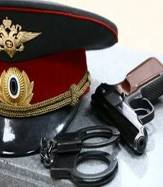 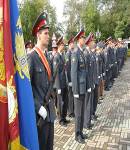 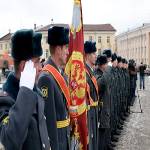 18.01.2011
http://aida.ucoz.ru
6
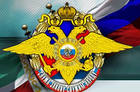 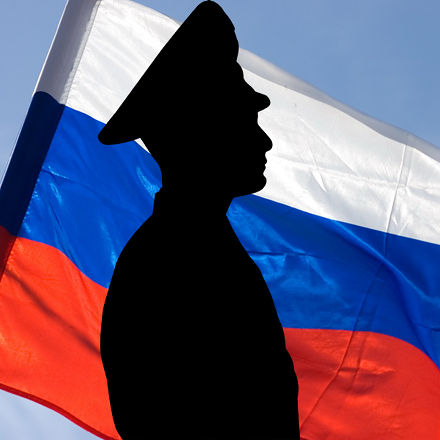 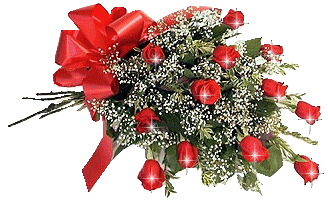 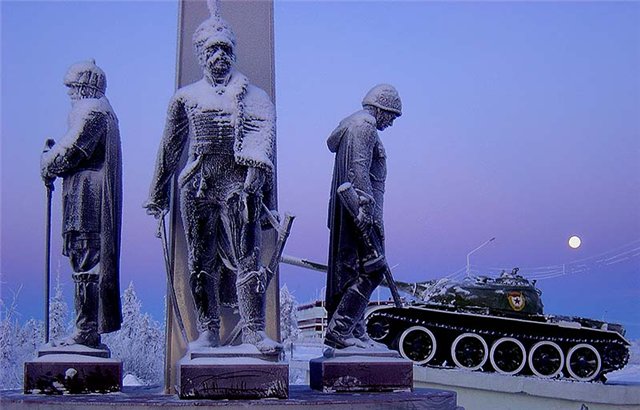 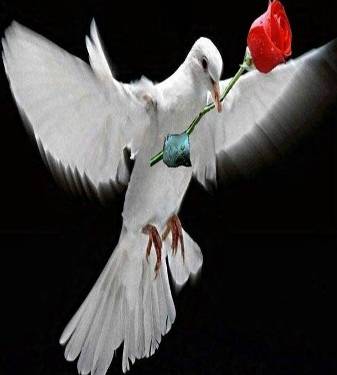 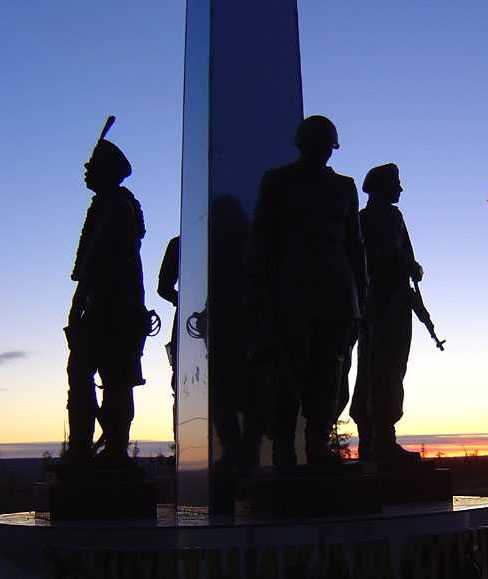 Есть такая профессия Родину,
    покой граждан охранять.
.
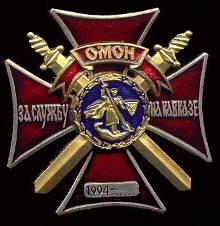 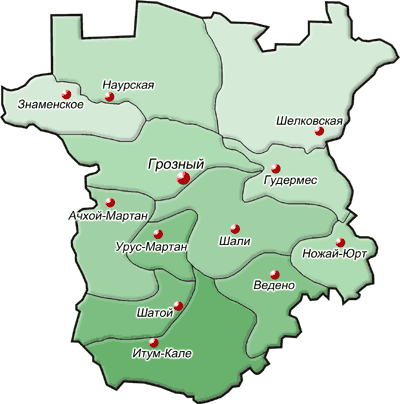 Горячие точки.
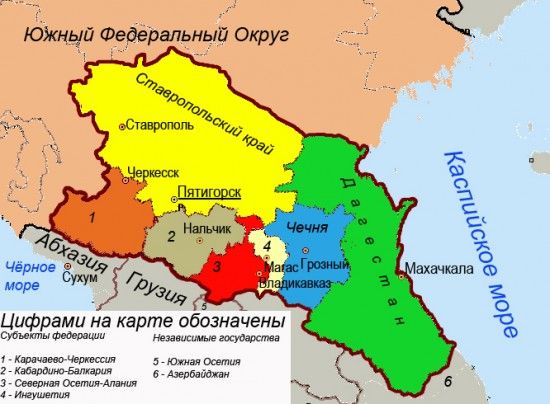 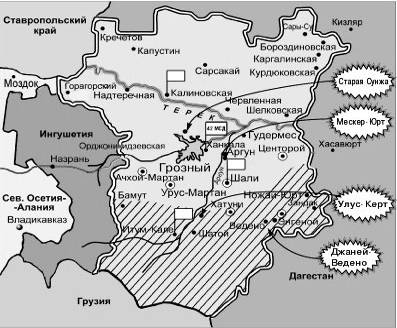 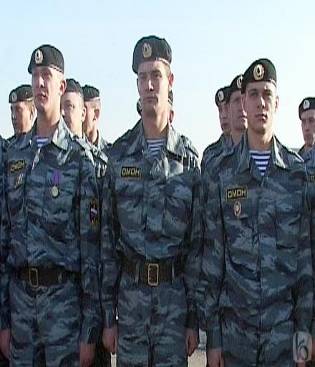 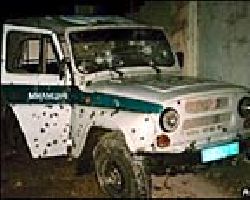 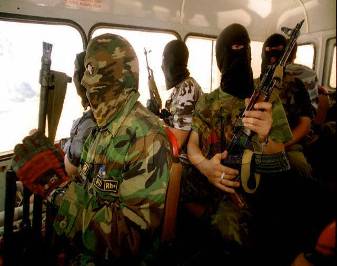 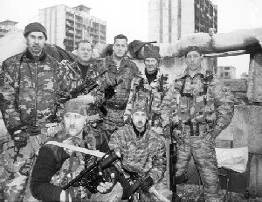 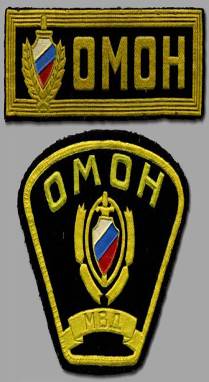 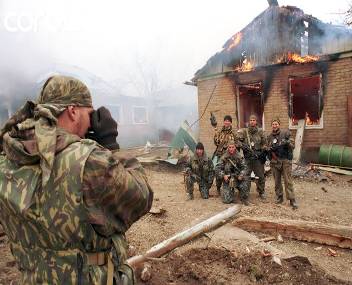 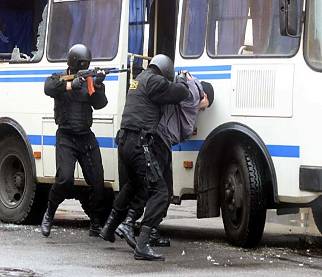 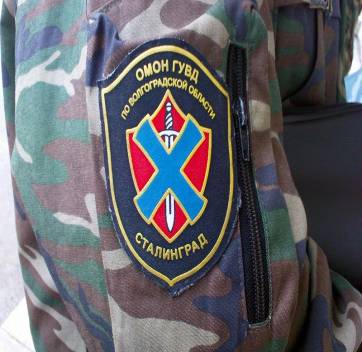 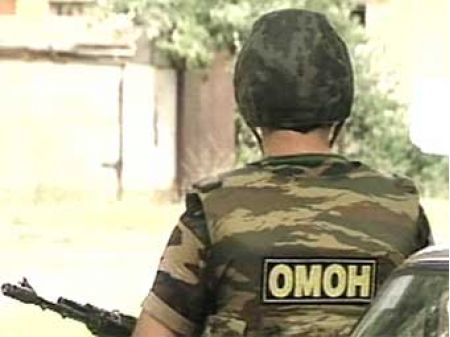 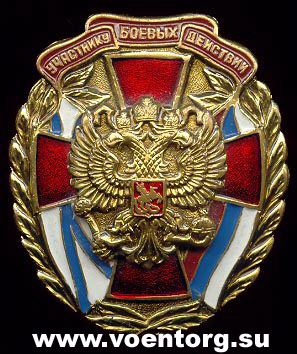 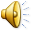 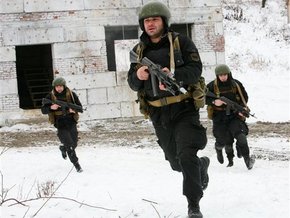 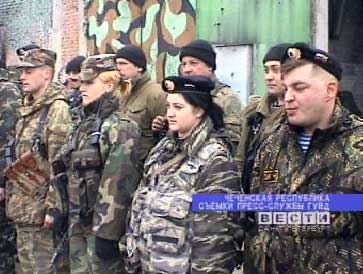 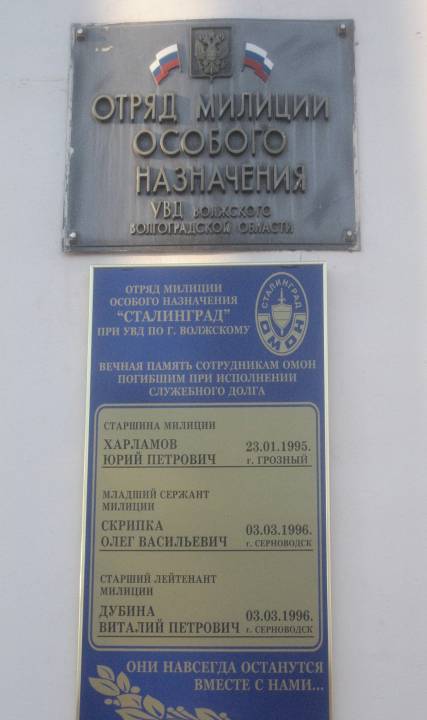 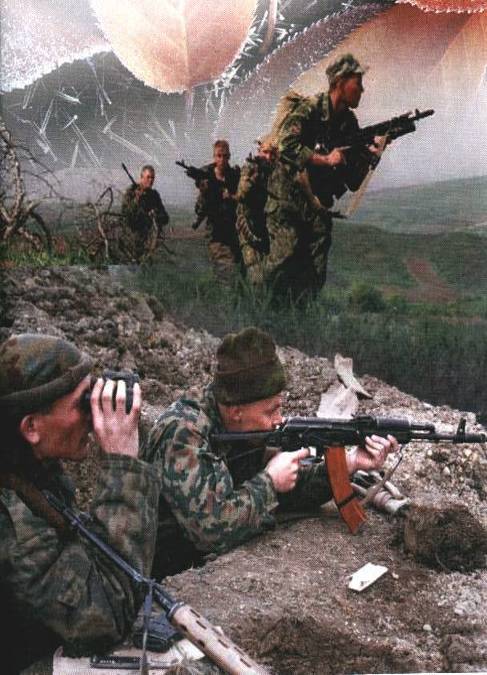 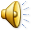 18.01.2011
http://aida.ucoz.ru
12
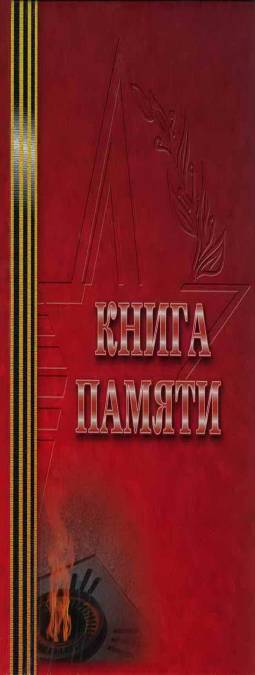 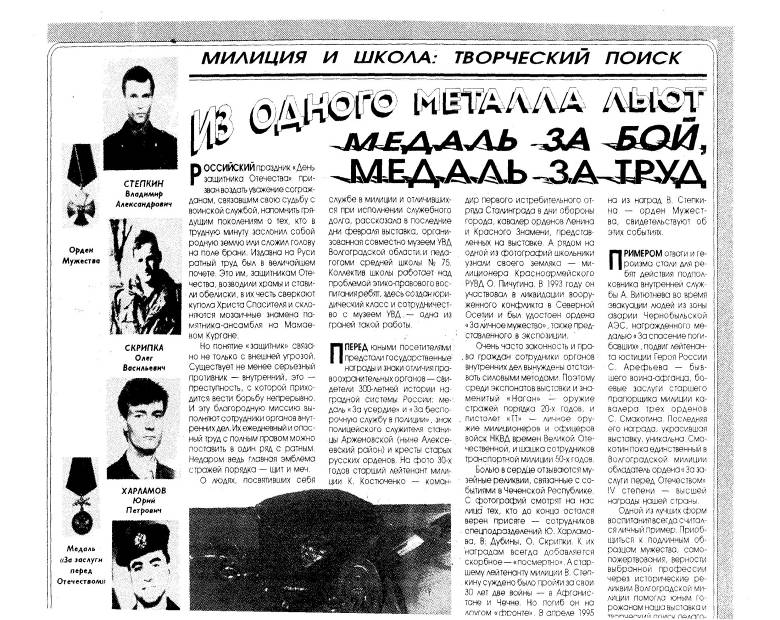 18.01.2011
http://aida.ucoz.ru
13
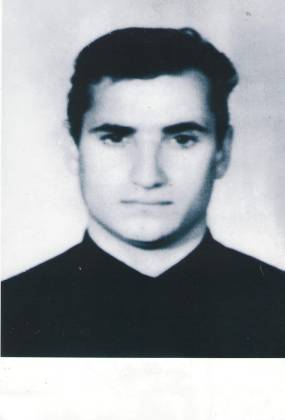 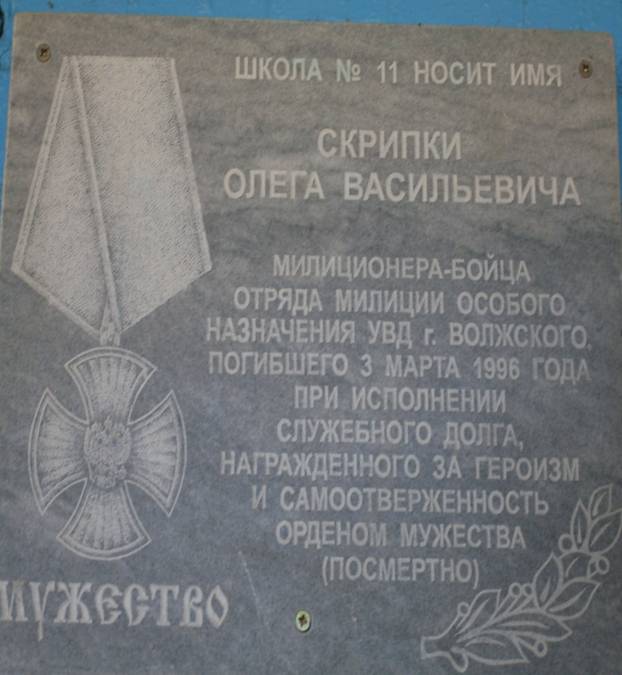 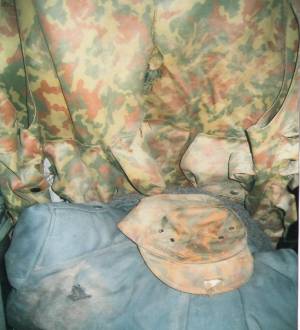 18.01.2011
http://aida.ucoz.ru
14
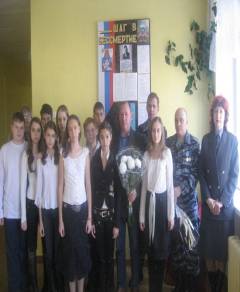 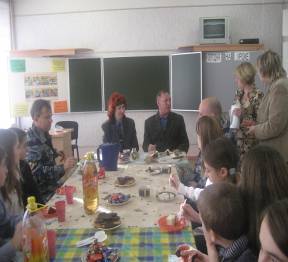 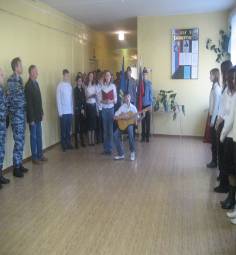 Мы помним имя О.В.Скрипки
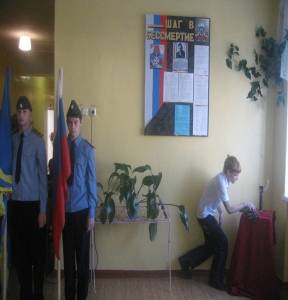 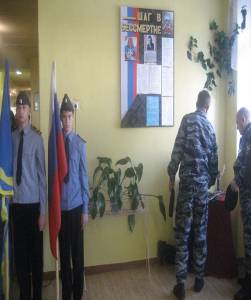 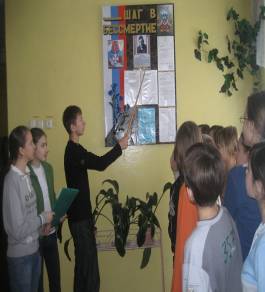 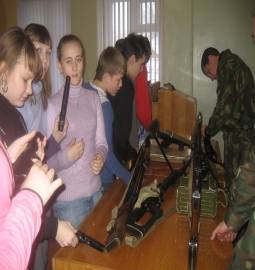 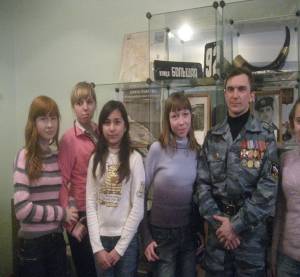 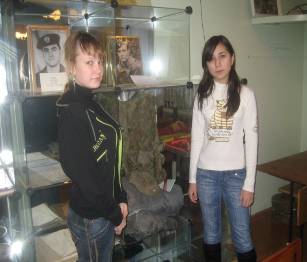 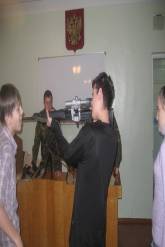 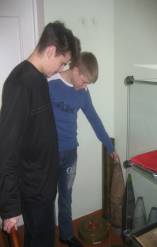 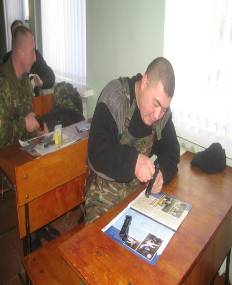 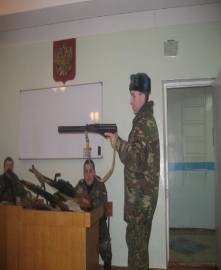 В  гостях  в  ОМОН  ГУВД «Сталинград».
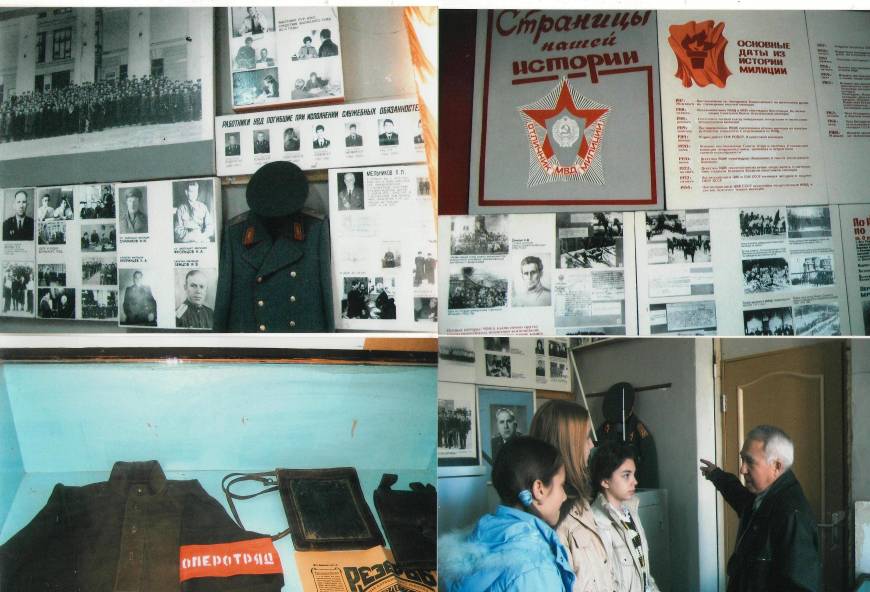 В музее  УВД г.Волжского
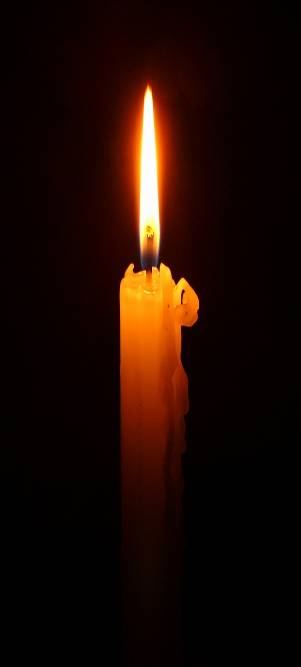 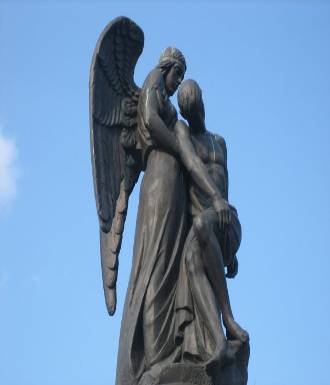 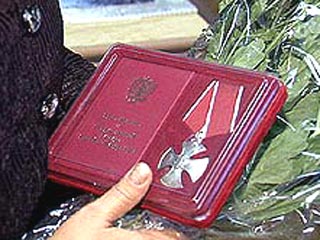 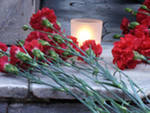 18.01.2011
http://aida.ucoz.ru
18